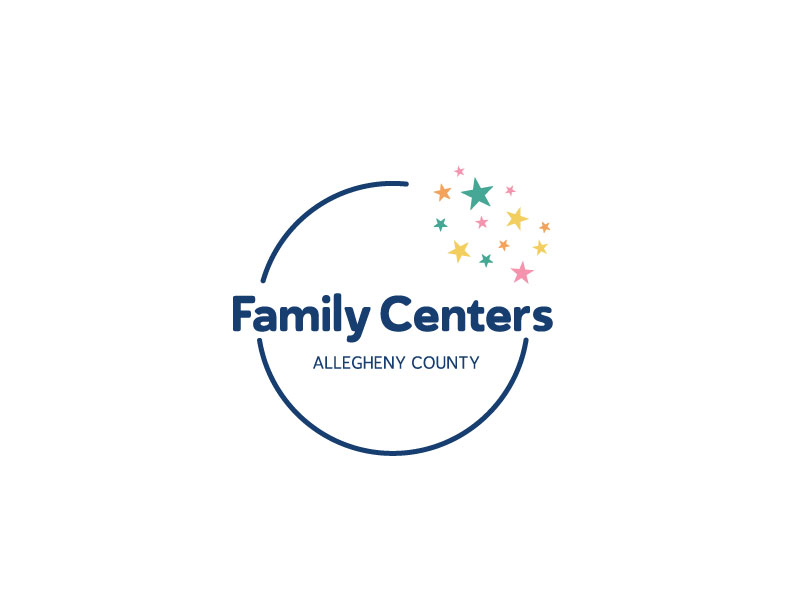 Human Services 101
March 29, 2023
Agenda
Welcome
2)  DHS Resource Navigation Team
3)  Contact Note Best Practices & Policies
4)  Break
5)  Benefits Updates (Greater Pittsburgh Community Food Bank, Medicaid and CHIP redetermination)
6)  DHS Updates + Reminders
Medicaid and CHIP Redetermination
Effective April 1st, Pennsylvania's DHS is returning to normal, pre-pandemic eligibility processes for medical assistance and CHIP
 Individuals who receive MA or CHIP must complete renewal forms to determine eligibility and ensure their benefits are not terminated
 DHS has created a communications and outreach toolkit to help raise awareness of these changes
These materials include:
Posters/flyers
Social media graphics
Text and phone scripts
And more!

Please access the toolkit to help families at your Center with this process:
Communications & Outreach Toolkit
DHS Updates + Reminders
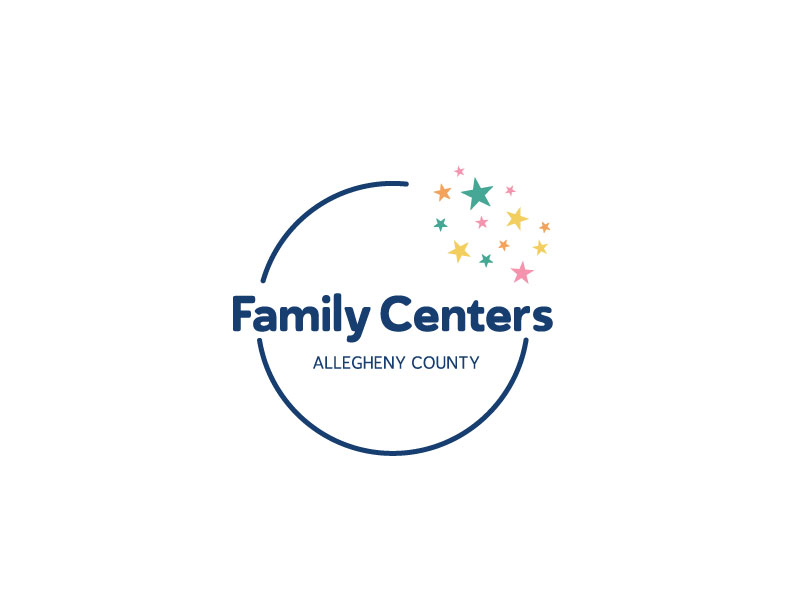 Training
OCD
DHS
ASQ (new staff and refresher training)
Partner spotlights
Community of Practice (PAC & Center programming)
Interest-based trainings
Professional Learning Communities
Staff retreat
On-site technical assistance
Pre-Service
6 sessions + on-demand training catalog
Synergy
FAST
COACH & RELATE
Human Services 101
Language Services
DHS has updated their language access procedures: 
Staff must complete the DHS Interpretation Request Form for in-person, scheduled telephone, and video interpretation requests
    Continue to use the Language Line with the DHS Access Code (Code: 8292)
However, DHS is now offering in-house, on-demand Arabic and Spanish interpretation:
                  Arabic: 412-636-2482
                  Spanish: 412-892-1879
         *Calls will automatically be rerouted to the Language Line if DHS staff are unavailable

DHS also has "I speak" posters and wallet-sized cards that they would like to distribute to staff. Please email Claire (claire.wever@alleghenycounty.us) to request these items.
Other Reminders
Save the Date: All Staff Retreat!
     OCD is planning an all-staff retreat for June 9th! More details to come but save the date!

Car Seats and Cribettes
 To date, 12 car seats & 7 cribettes have been distributed to families throughout the network!

Footbridge
Funds are still available!
As a reminder, funds can be a supplement to Real Help Real Time or provide additional support when RHRT isn't an option.

Neighborhood Legal Services
NLSA is still available to help families in crisis (eviction notice, hearings, etc.)
Please email dhs@nlsa.us
Questions?